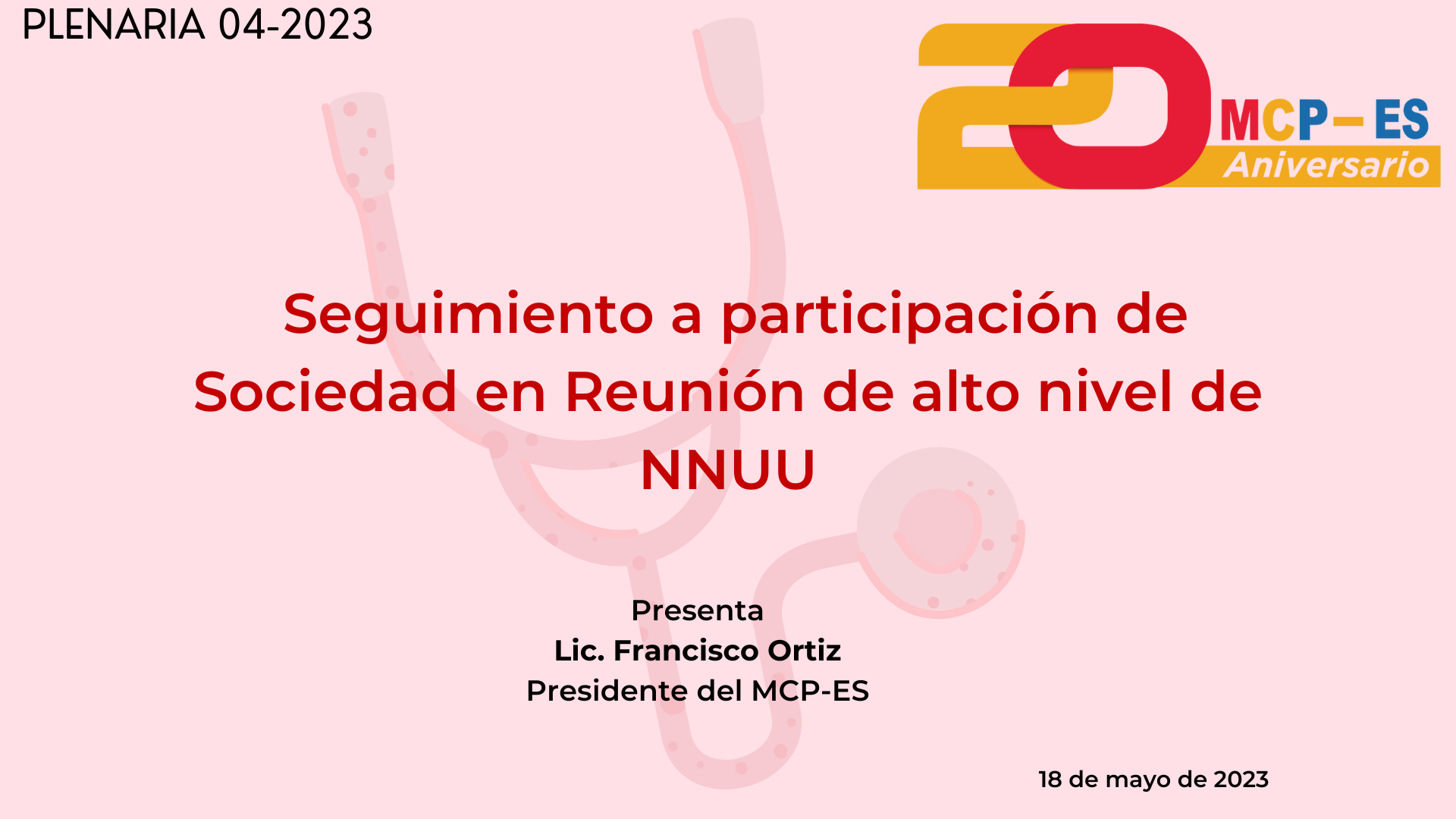 Donde se da respuesta a oficio 
MCP-ES011-03-2023
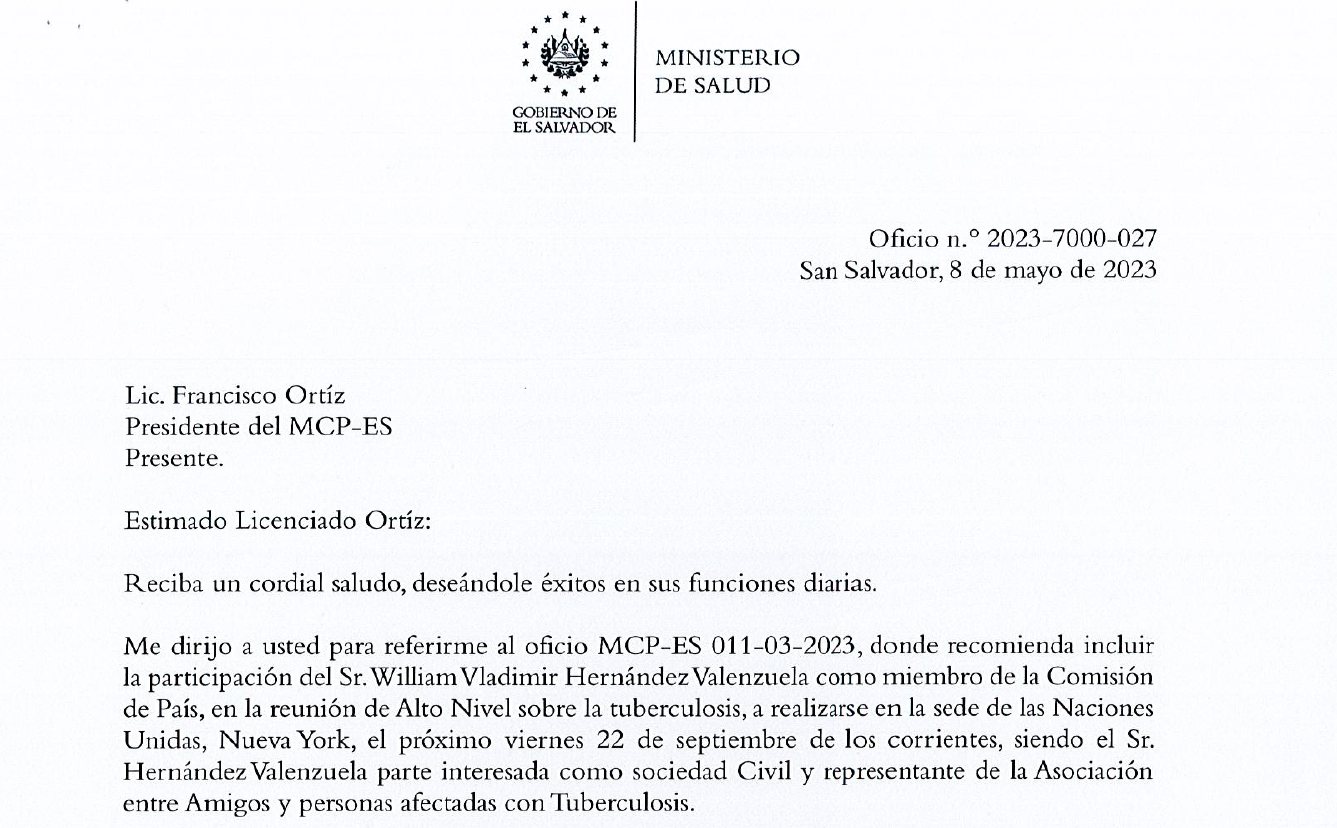 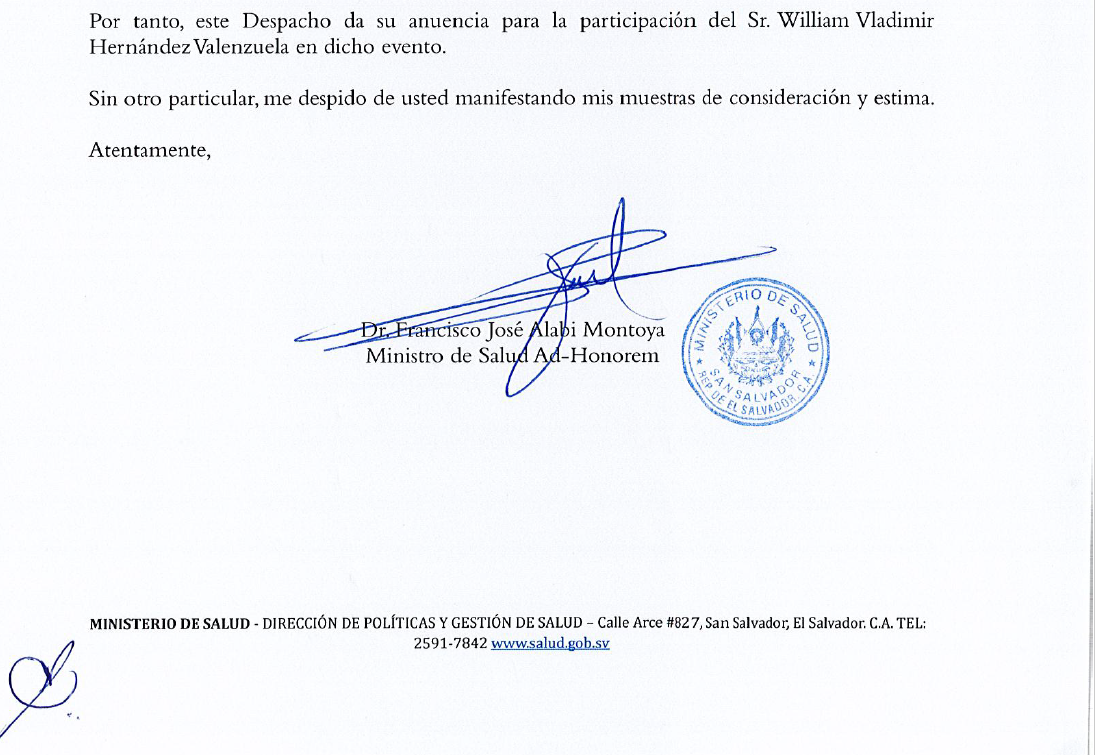 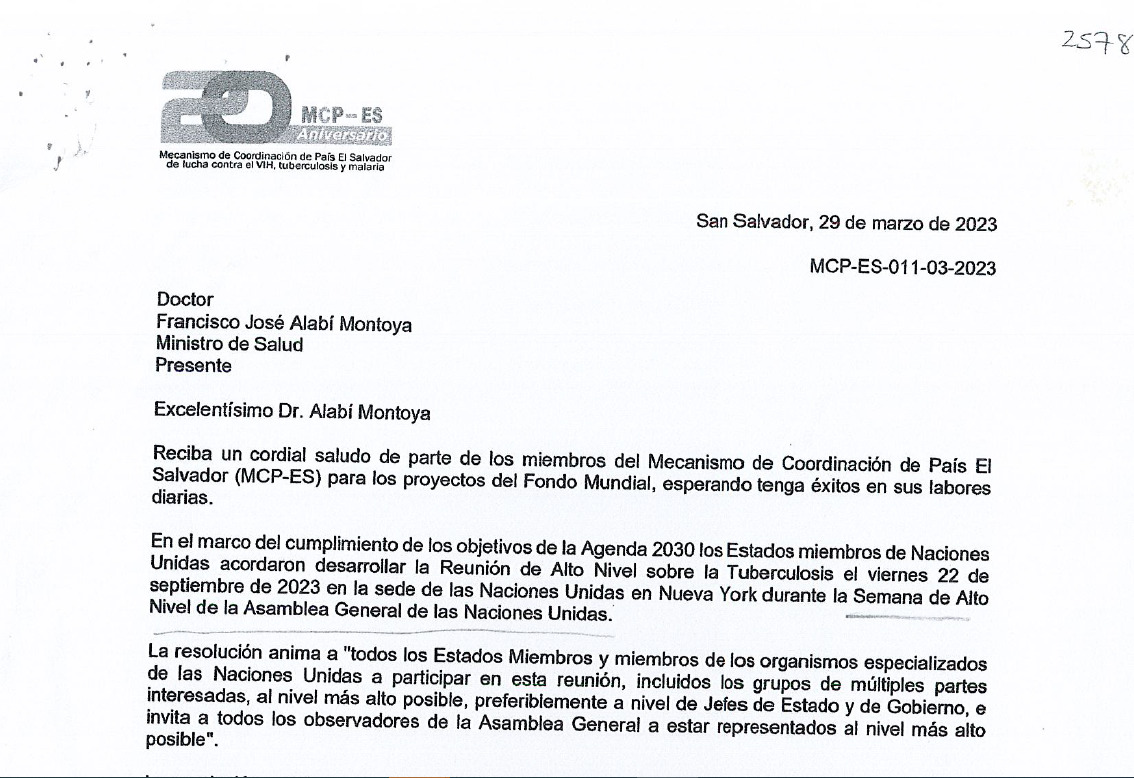 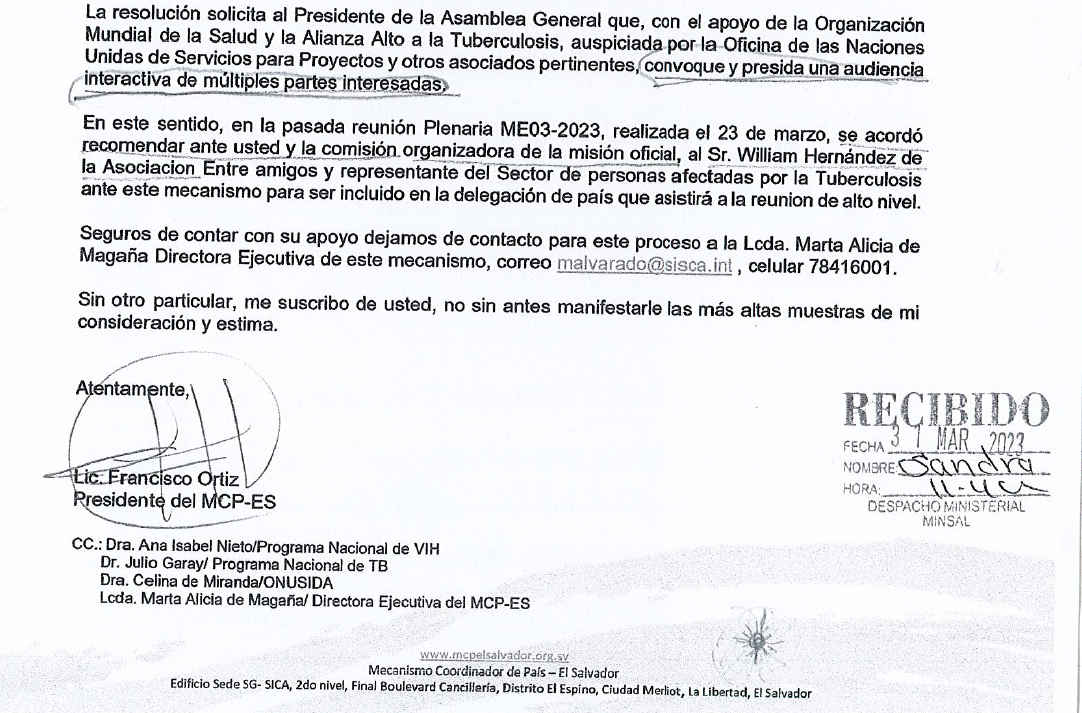 GRACIAS